To use this Jeopardy template:
Be sure you have downloaded all the sound effect files and have them placed in the same folder with the Powerpoint file you have open right now.
Before making any changes to this file, go to “Save As…” and type in a new name for the file.
Decide if you will use the “Daily Double” slide. If so, then be sure to modify the game board so that one of the dollar amounts will link to the Daily Double slide. (You need to know how to modify hyperlinks in Powerpoint to do this. See slide 2)
Type in all the Categories on slides 4-9.
Type in the categories again on slide 10 (the Game Board).
Type in all the Answers and Questions on slides 11-70.
Type in the “Final Jeopardy” category, answer and question on slides 72-74.
Use this template to create a separate file for Round 2 if you plan to have a second round. (see steps 1-6 above). You will also need to link the Game Board to your Round 2 file. (You need to know how to modify hyperlinks in Powerpoint to do this. See slide 2)
Begin the presentation on slide 3 of the first round.

If you have questions, please contact David Occhino at david_occhino@bcsd.org
Do not distribute this file without David’s permission. Thank you.
Visit my website at docchino.bcsd.org
Create a hyperlink to a specific slide:

Select the text or object you want to represent the hyperlink.
On the Insert menu, click Hyperlink.
In the Insert Hyperlink dialog box, click the Document tab, and then click Select.
Locate and select the presentation that contains the slide you want to link to, and then click Open.
Click Locate, and then select the title of the slide you want.
You may need to click the triangle next to Slide Titles to see the entire lis6. To assign a tip to be displayed when you rest the mouse pointer on the hyperlink, click ScreenTip and then type the text you want. 
If you do not specify a tip, the slide title is use7. Click OK.
8. To preview the hyperlink in the slide show, click Slide Show  at the lower left of the Microsoft PowerPoint window.
Daily
Double
Daily Double
Analyze and describe the political cartoon associated with President Ronald Reagan’s economic priorities:
1. Describe the physical characteristics of the ladies that are seated versus the woman that President Reagan is dancing with.
2. Explain the REAL message behind this political cartoon.
BELL RINGER
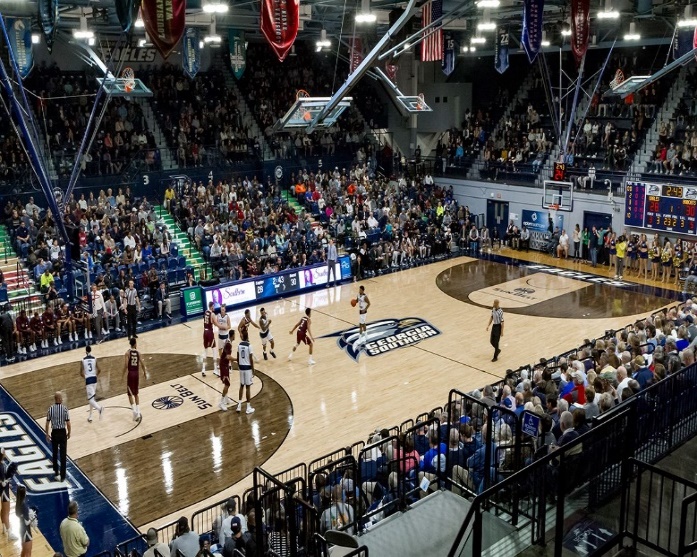 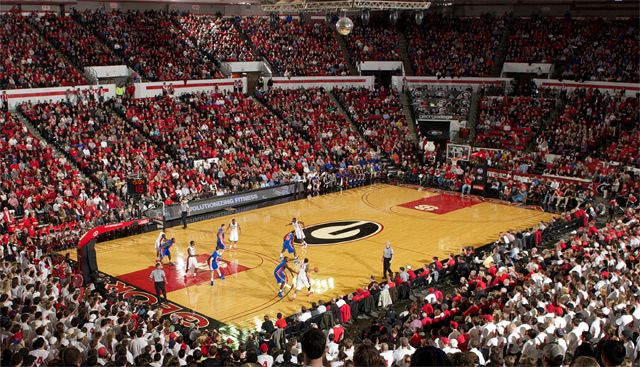 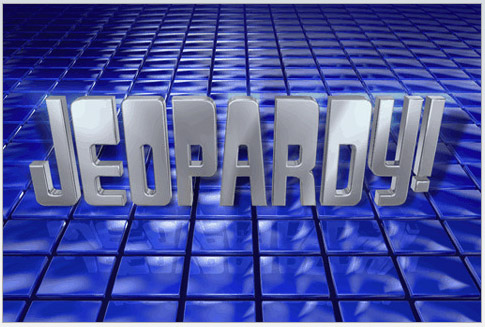 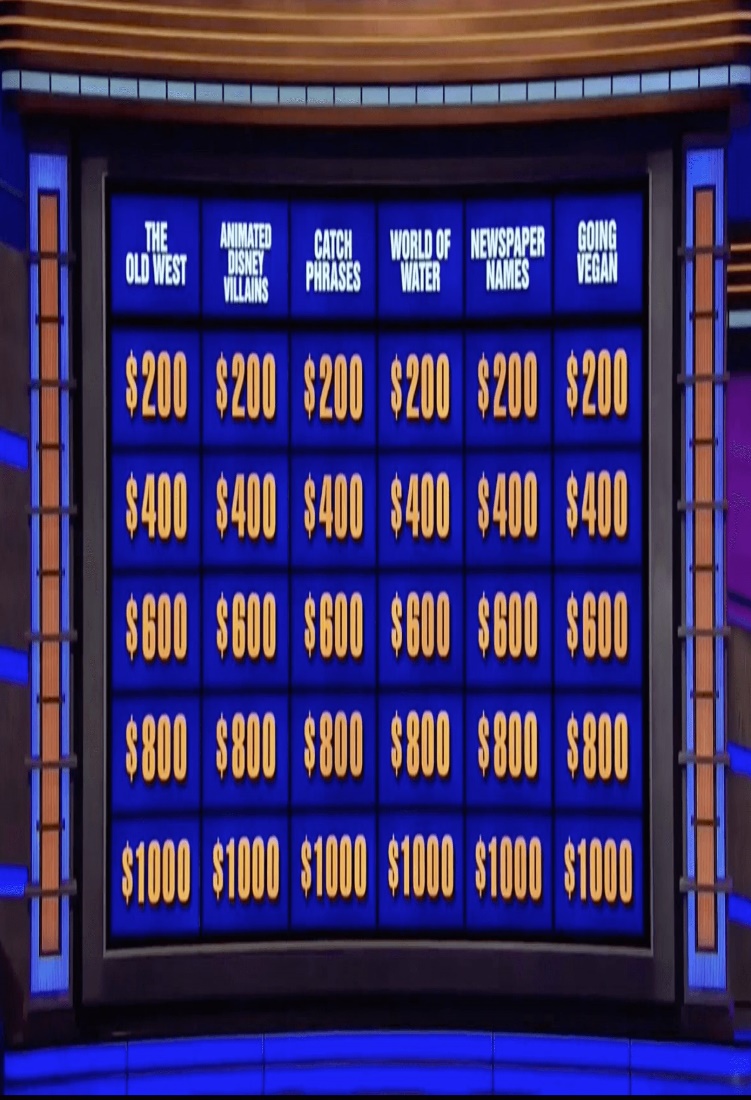 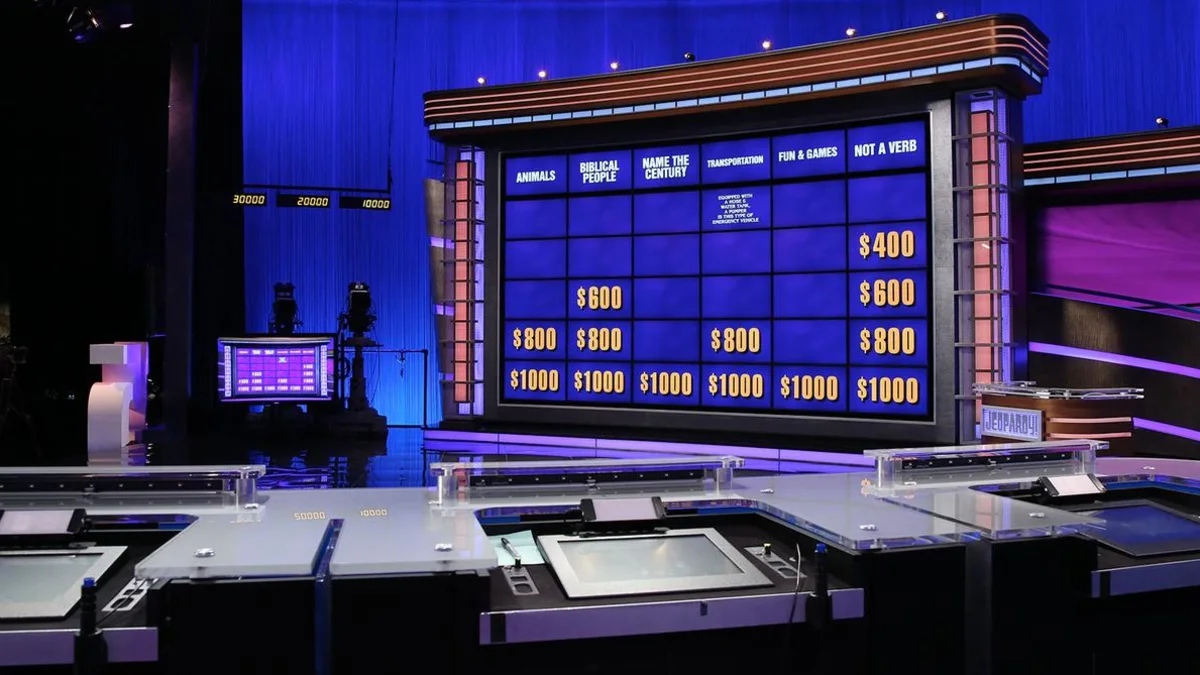 ENGAGEMENT!!
Engagement Instructions:
1. Review GPS and elements, and essential questions  for today’s lesson.
GEORGIA STANDARDS OF EXCELLENCE
SSUSH22 Analyze U.S. international and domestic policies including their influences on technological advancements and social changes during the Nixon, Ford, and Carter administrations. 

SSUSH23 Analyze U.S. international and domestic policies including their influences on technological advancements and social changes during the Reagan, George H.W. Bush, Clinton, George W. Bush, and Obama administrations.
I CAN STATEMENTS:
I CAN analyze key components of both the foreign and domestic policies of Presidents Carter and Reagan.  Also investigate key technological advancements and social changes that transpired during their respective administrations. 

I CAN analyze key components of both the foreign and domestic policies of Presidents Reagan, George H.W. Bush, Clinton, George W. Bush and Barack Obama.  Also investigate key technological advancements and social changes that transpired during their respective administrations.
SUCCESS CRITERIA:
We will know that we are successful when we can analyze key components of both the foreign and domestic policies of Presidents Carter and Reagan.  

We will know that we are successful when we can analyze key components of both the foreign and domestic policies of Presidents Reagan, George H.W. Bush, Clinton, George W. Bush and Barack Obama
EXPLORE, EXPLAIN, AND ELABORATE !!
EXPLORE, EXPLAIN, AND ELOBORATION STRATEGY
1. Students will review standards and essential questions.


2. Students will play…..
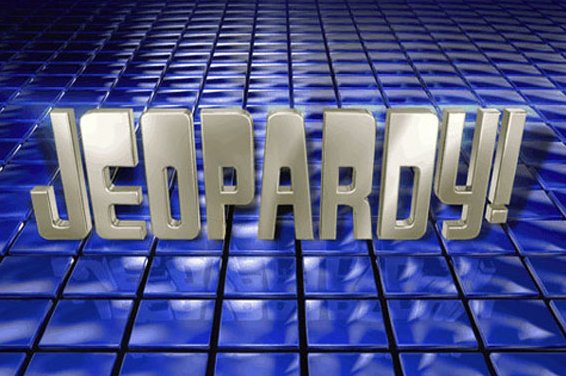 GEORGIA STANDARDS OF EXCELLENCE
SSUSH22 Analyze U.S. international and domestic policies including their influences on technological advancements and social changes during the Nixon, Ford, and Carter administrations. 

SSUSH23 Analyze U.S. international and domestic policies including their influences on technological advancements and social changes during the Reagan, George H.W. Bush, Clinton, George W. Bush, and Obama administrations.
I CAN STATEMENTS:
I CAN analyze key components of both the foreign and domestic policies of Presidents Carter and Reagan.  Also investigate key technological advancements and social changes that transpired during their respective administrations. 

I CAN analyze key components of both the foreign and domestic policies of Presidents Reagan, George H.W. Bush, Clinton, George W. Bush and Barack Obama.  Also investigate key technological advancements and social changes that transpired during their respective administrations.
SUCCESS CRITERIA:
We will know that we are successful when we can analyze key components of both the foreign and domestic policies of Presidents Carter and Reagan.  

We will know that we are successful when we can analyze key components of both the foreign and domestic policies of Presidents Reagan, George H.W. Bush, Clinton, George W. Bush and Barack Obama
Assessment Preview Activity
I.   Place the following U.S. Presidents on the timeline in chronological order: (Put the letter on the line on top of the correct term of service)

1977-1981	  1981-1989       1989-1993       1993-2001          2001-2009      2009-2017

a. Bill Clinton
b. George H.W. Bush
c. George W. Bush
d. Jimmy Carter
e. Barack Obama
f. Ronald Reagan
Define the terms below(Use the packets)
The Affordable Care Act


 American with Disabilities Act


 The Persian Gulf War


 Oslo Accords


The Camp David Accords


 Reaganomics


No Child Left Behind


 Sonia Sotomayor
Short Answer Questions
15. Analyze and describe the reasons why former Governor Reagan defeated President Carter by such a wide margin in 1980.  


16. Which law has had the greatest impact on American families, No Child Left Behind or The Affordable Care Act? Please explain your response. 


17. If you were President Clinton, would you have signed the Brady Bill into law?  Why or why not?

18. Which law has had the greatest impact on American families, the Americans with Disabilities Act, or the Family Medical Leave Act?  Please explain your response.

19. Which historical appointment was more important for the advancement of women in this country, the appointment of Condoleezza Rice of Sonia Sotomayor?  Please explain your response. 

20. Which event had greater political consequences, the Iranian Hostage Crisis for Jimmy Carter or the Iran-Contra Scandal for Ronald Reagan?  Please explain for your response.
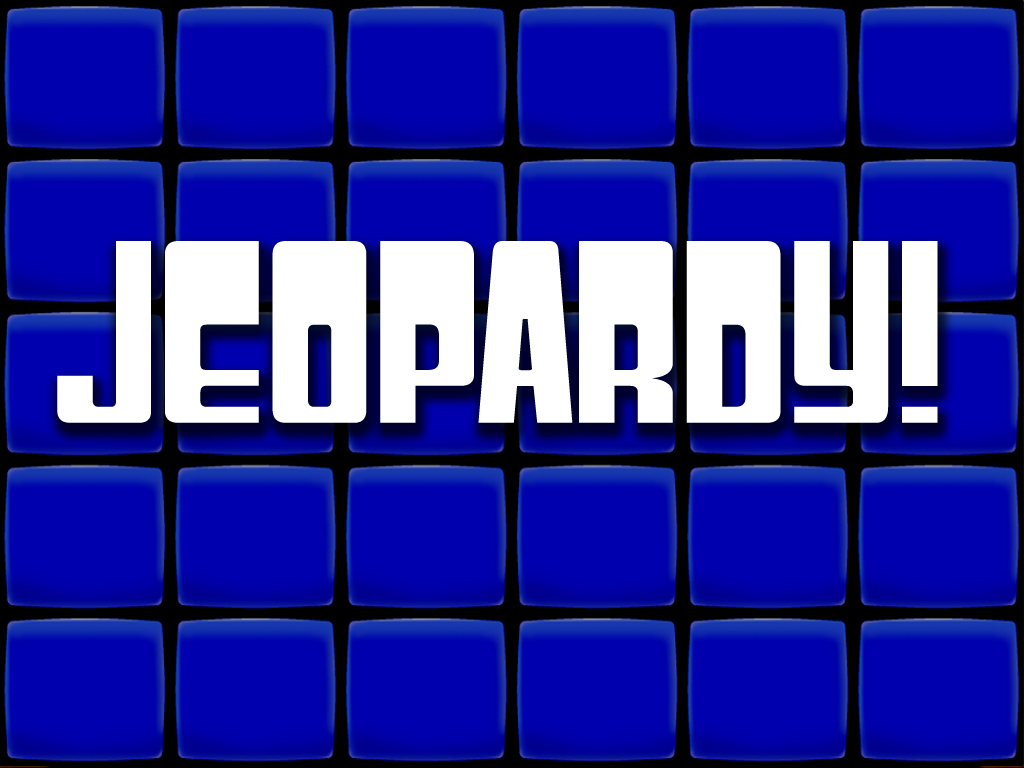 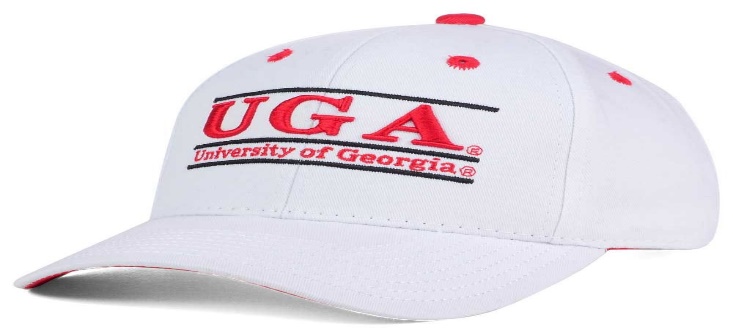 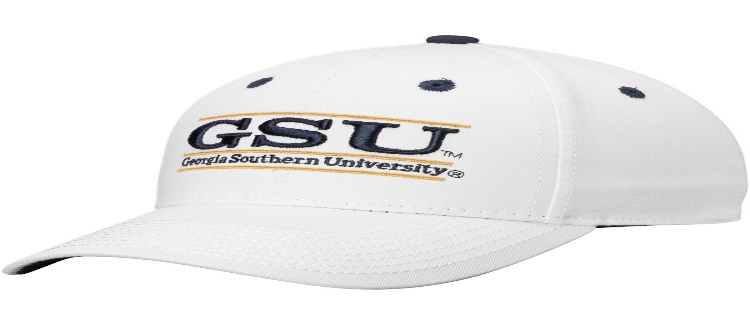 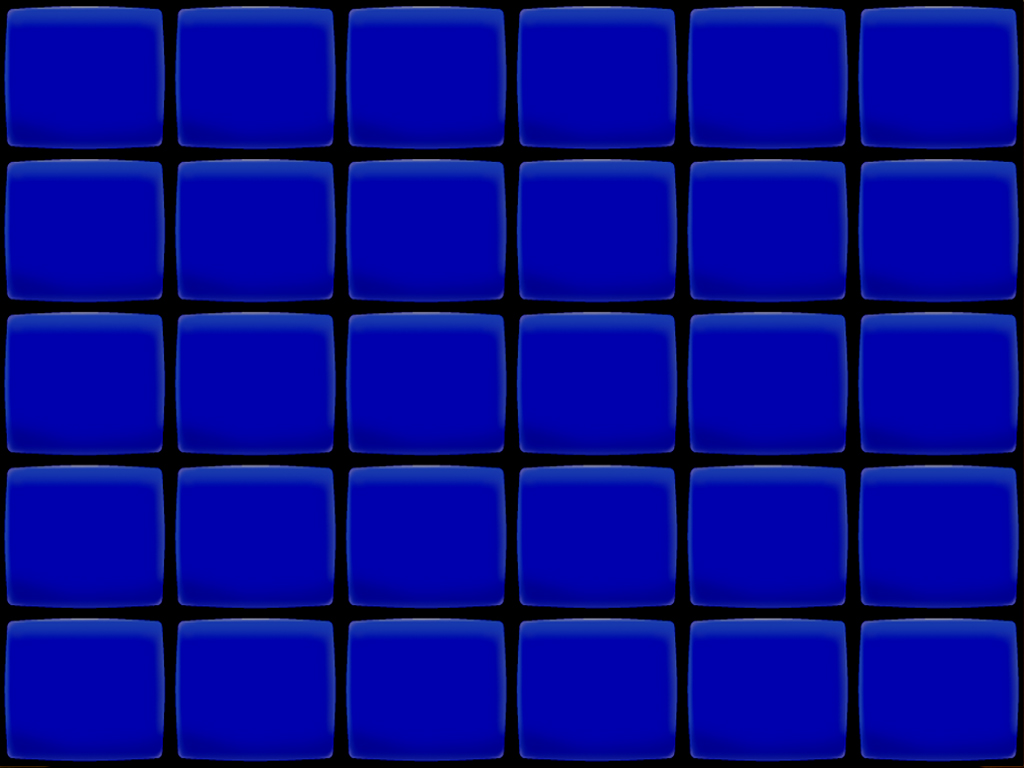 With your host: 
Coach Streetman
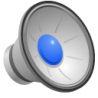 Welcome to Jeopardy!
Category 2
OUR CATEGORIES:
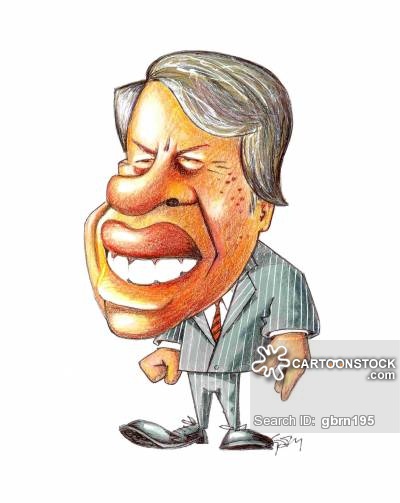 JIMMY CARTER
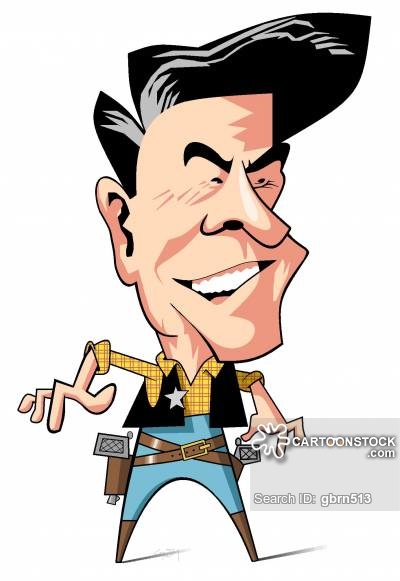 Category 2
RONALD REAGAN
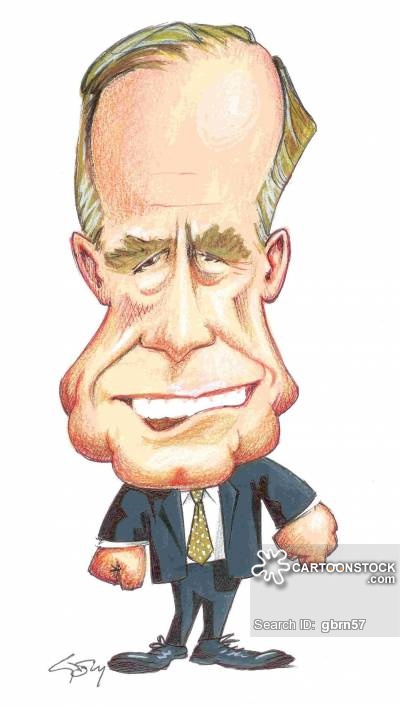 Category 3
GEORGE H.W. BUSH
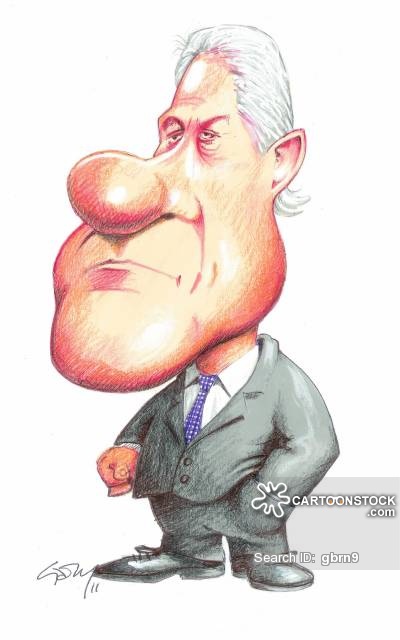 Category 6
BILL CLINTON
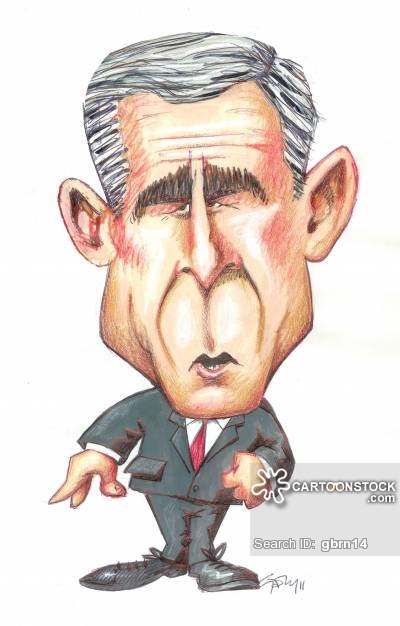 GEORGE W. BUSH
Category 4
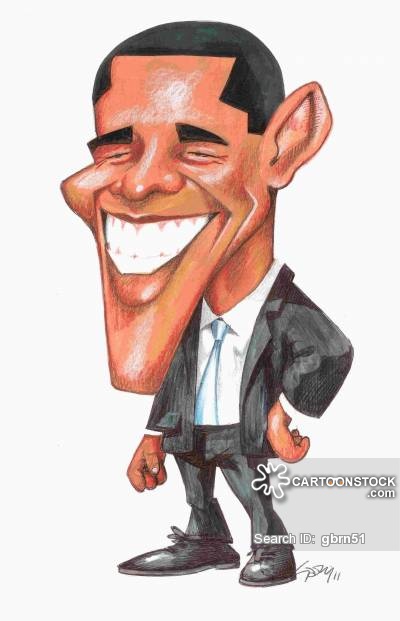 Category 1
BARACK OBAMA
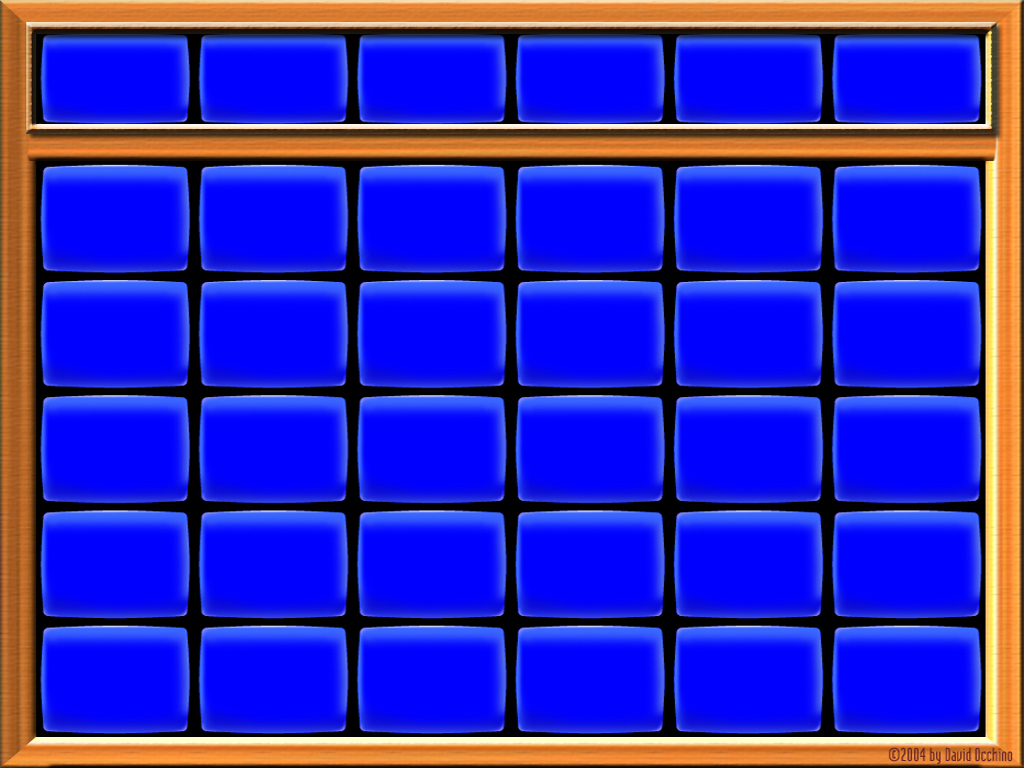 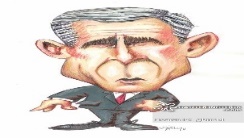 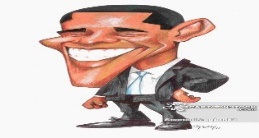 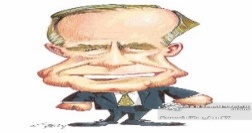 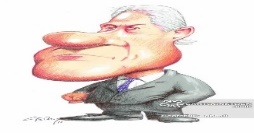 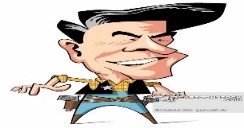 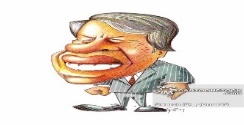 CARTER
OBAMA
REAGAN
CLINTON
G.H.W. BUSH
G.W. BUSH
$100
$100
$100
$100
$100
$100
$200
$200
$200
$200
$200
$200
$300
$300
$300
$300
$300
$300
$400
$400
$400
$400
$400
$400
$500
$500
$500
$500
$500
$500
Final
Round 2
Game Board
$100
Cat 1: $100 A
The Department of Energy was established during his administration
: $100
$100
Cat 1: $100 Q
Who is Jimmy Carter?
: $100
Board
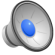 $200
This historic peace agreement between Israel and Egypt was signed during his Administration on September 8, 1978; there have no wars between these two nations since it was signed
: $200
Cat 1: $200 A
$200
Cat 1: $200 Q
What is The Camp David Accords?
: $200
Board
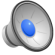 $300
Cat 1: $300 A
State of political hostility that existed between Soviet bloc countries and U.S. led Western powers from 1945-1990 
: $300
$300
Cat 1: $300 Q
What is the Cold War?
: $300
Board
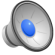 $400
Cat 1: $400 A
Because of the Iranian Revolution, The Iranian Hostage Crisis and the Soviet invasion of Afghanistan, President Carter lost his bid for re-election in 1980 to this former California Governor
: $400
$400
Cat 1: $400 Q
Who is Ronald Reagan?
: $400
Board
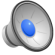 $500
Because of the USSR invaded Afghanistan, President Carter implemented a grain embargo against the Soviet Union and also forbid the USA from participating in these games being held in Moscow in 1980
: $500
$500
Cat 1: $500 Q
What are the 1980 Summer Olympic Games?
: $500
Board
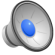 $100
Cat 2: $100 A
Signed a bill that made the King Holiday a federal holiday
: $100
$100
Cat 2: $100 Q
Who is Ronald Reagan?
: $100
Board
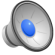 $200
Cat 2: $200 A
In 1981, President Reagan honored a campaign promise when he appointed this woman to serve on the U.S. Supreme Court, making her the first female to serve on the nation’s highest court
: $200
$200
Cat 2: $200 Q
Who is Sandra Day O’Conner?
: $200
Board
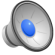 $300
Cat 2: $300 A
President Reagan engaged in five summits with this Soviet Premier to reduce the tensions of the Cold War between 1985-1988
: $300
$300
Cat 2: $300 Q
Who is Mikhail Gorbachev?
: $300
Board
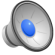 $400
Nickname given to describe President Reagan’s economic policies.  He increased the amount of goods supplied to consumers.  In order to do this, he supported corporate tax cuts to benefit the suppliers by freeing up their supply of capital (cash)
Cat 2: $400 A
$400
Cat 2: $400 Q
What is “Reaganomics?”
: $400
Board
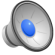 $500
Name of scandal that happened during Reagan Administration. The U.S. secretly sold weapons to Iran in exchange for hostages; proceeds were used to fund Contra rebels in Nicaragua
: $500
Cat 2: $500 A
$500
Cat 2: $500 Q
What is that the Iran-Contra Scandal?
: $500
Board
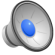 $100
The collapse of the Soviet Union transpired during his term; This was personified by the literal collapse of the Berlin Wall that separated communist nations from free societies in Europe 
: $100
Cat 3: $100 A
$100
Cat 3: $100 Q
Who is George Herbert Walker Bush?
: $100
Board
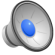 $200
On the retirement of Justice Thurgood Marshall, President Bush appointed this African-American Georgia born Jurist to the U.S. Supreme Court
: $200
Cat 3: $200 A
$200
Cat 3: $200 Q
Who is Clarence Thomas?
: $200
Board
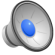 $300
Cat 3: $300 A
In 1990, George H.W. Bush signed this act into law that ensured that persons with disabilities would receive the same opportunities in employment and access to public transportation 
: $300
$300
Cat 3: $300 Q
What is the Americans with Disabilities Act (ADA)?
: $300
Board
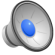 $400
Cat 3: $400 A
President Bush presided over this war that removed Saddam Hussein from Kuwait and prevented him from annexing Saudi Arabia 
: $400
$400
Cat 3: $400 Q
What is the Persian Gulf War?
: $400
Board
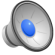 $500
Cat 3: $500 A
In 1991, President Bush signed this Act which made it easier for employees to sue employers on the grounds of discrimination
: $500
$500
Cat 3: $500 Q
What is the Civil Rights Acts of 1991?
: $500
Board
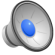 $100
Cat 4: $100 A
He was impeached for perjury and obstruction of justice, however he was acquitted by the U.S. Senate in 1999
: $100
$100
Cat 4: $100 Q
Who is Bill Clinton?
: $100
Board
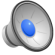 $200
Cat 4: $200 A
President Clinton signed this agreement that reduced trade restrictions between the United States, Mexico, and Canada
: $200
$200
Cat 4: $200 Q
What is NAFTA (North American Free Trade Agreement)?
: $200
Board
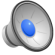 $300
Cat 4: $300 A
President Clinton signed this gun-control law that mandated federal background checks on firearm purchases in the U.S. and placed a five-day waiting period on purchases
: $300
$300
Cat 4: $300 Q
What is the Brady Bill?
: $300
Board
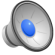 $400
In 1994 President Clinton signed this controversial bill into law that gave states economic incentives for building more prisons and providing more strenuous sentences for criminals 
: $400
Cat 4: $400 A
$400
Cat 4: $400 Q
What is the 1994 Crime Bill?
: $400
Board
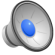 $500
In 1993, Clinton negotiated this agreement resulting in the recognition by the PLO of the State of Israel and the recognition by Israel of the PLO as the representative of the Palestinian people and as a partner in negotiations.
: $500
Cat 4: $500 A
$500
Cat 4: $500 Q
What are the Oslo Accords?
: $500
Board
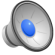 $100
President of the United States on September 11, 2001 when Ai'Qaeda terrorists hijacked 4 airplanes and killed over 3000 people. These events led to the subsequent War on Terror 
: $100
Cat 5: $100 A
$100
Cat 5: $100 Q
Who is George W. Bush?
: $100
Board
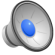 $200
President Bush signed this legislation that supported standards-based education reform based on the premise that setting ambitious standards and establishing measurable goals could improve individual outcomes in education.
: $200
Cat 5: $200 A
$200
Cat 5: $200 Q
What is No Child Left Behind?
: $200
Board
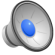 $300
Cat 5: $300 A
President Bush appointed this former Four Star General to serve as the first African-American Secretary of State
 : $300
$300
Cat 5: $300 Q
Who is Colin L. Powell?
: $300
Board
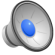 $400
Cat 5: $400 A
Iraqi dictator that was captured and killed during the George W. Bush Administration
: $400
$400
Cat 5: $400 Q
Who is Saddam Hussein?
: $400
Board
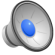 $500
This George W. Bush appointee was the first African-American female Secretary of State
:$500
Cat 5: $500 A
$500
Cat 5: $500 Q
Who is Condoleezza Rice?
: $500
Board
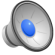 $100
Cat 6: $100 A
President that signed the Affordable Care Act
:$100
$100
Cat 6: $100 Q
Who is Barack Obama ?
: $100
Board
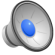 $200
Cat 6: $200 A
Obama normalized diplomatic relations with this country in 2014; he also visited this nation in 2016
: $200
$200
Cat 6: $200 Q
What is Cuba?
: $200
Board
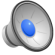 $300
Cat 6: $300 A
This Obama appointee became the first Hispanic-American to serve on the U.S. Supreme Court
$300
Cat 6: $300 Q
Who is Sonia Sotomayor?
: $300
Board
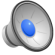 $400
Obama became the first African-American elected to the U.S. Presidency, 40 years after the assassination of this American Civil Rights leader
$400
Cat 6: $400 Q
Who is Martin Luther King, Jr. ?
: $400
Board
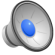 $500
The only Democrat to win the Presidency without winning at least five southern states
: $500
Cat 6: $500 A
$500
Cat 6: $500 Q
Who is Barack Obama?
: $500
Board
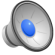 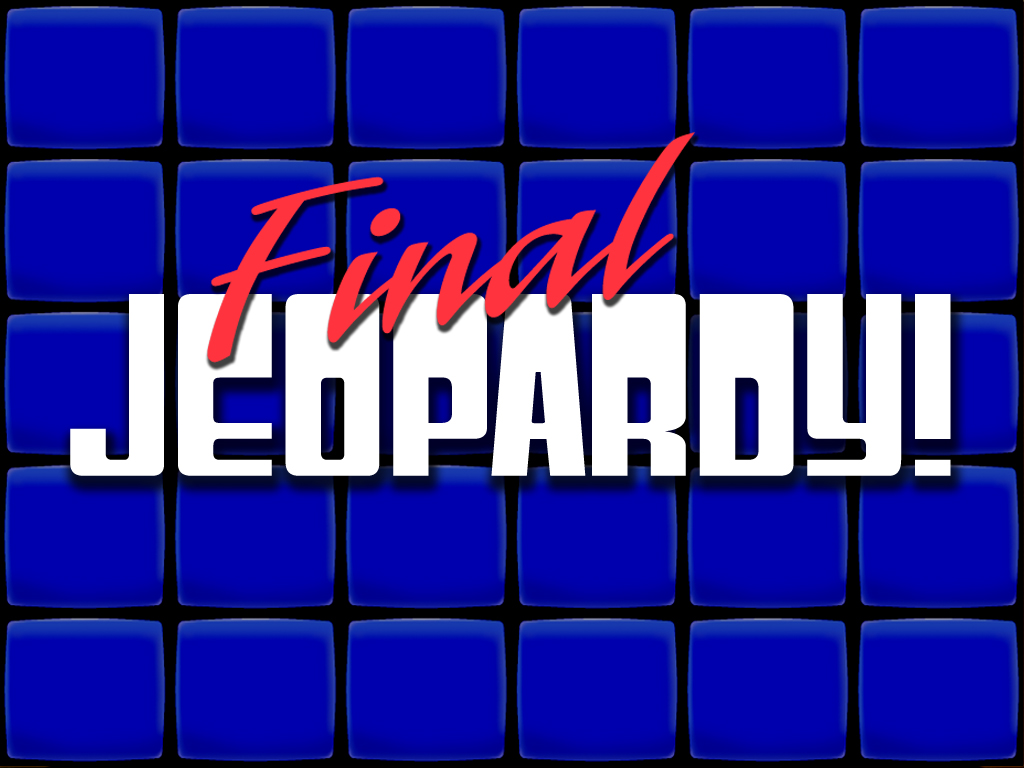 Final Jeopardy!
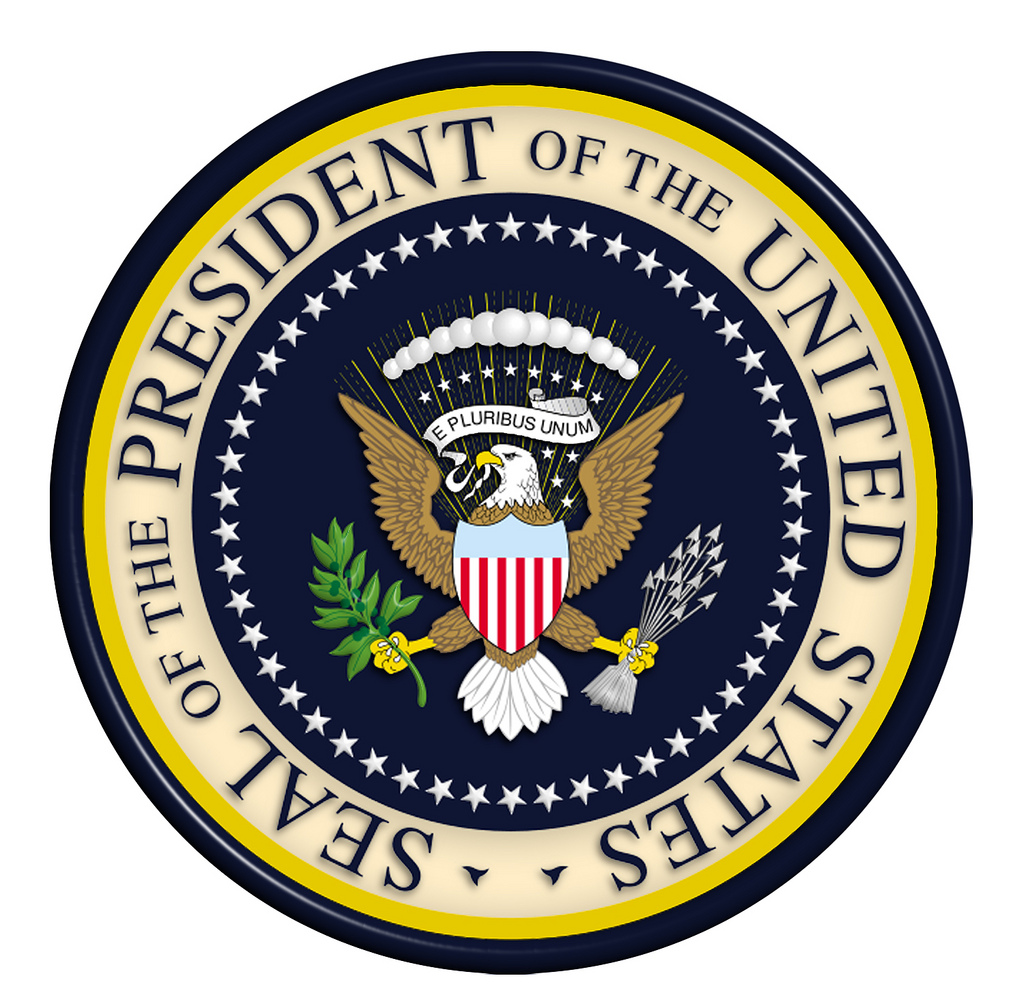 Final Category
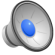 The following facts apply to this American President: Defeated Vice-President Gore to secure the Presidency in one of the closest elections in U.S. History; President during the September 11, 2001 terrorist attacks; Former Governor of Texas
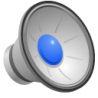 Final Jeopardy Question
Who George W. Bush?
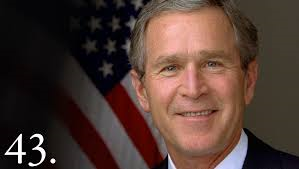 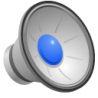 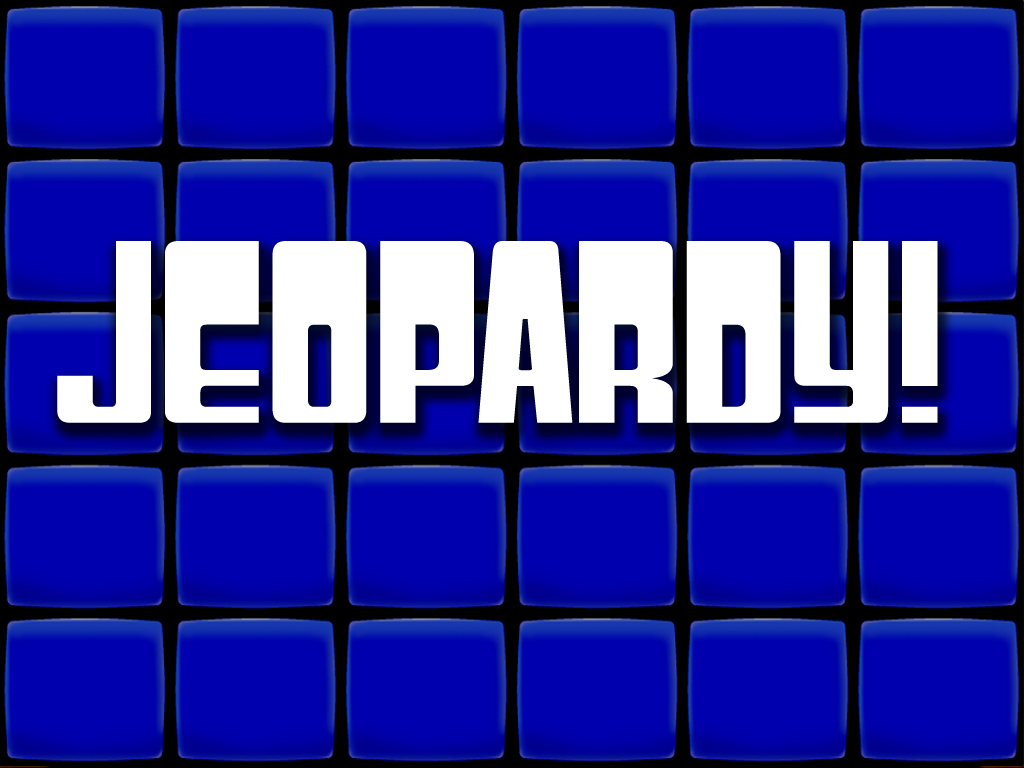 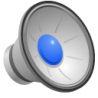 End Titles
EVALUATION  !!
EVALUATION STRATEGY
1. Review GPS and elements, and essential questions  for today’s lesson.

2. Students will complete a ticket out the door.
TICKET OUT THE DOOR
Identify the American President whose legacy is mostly tied to the Civil Rights Act of 1964, the Voting Rights Act of 1965 and the Vietnam War.